Good Morning Year 2Today is the first day of December.
Have you opened an advent calendar?
How many days is it until Christmas?
30/11/20
Times Tables! 
2 x 2 = ___
6 x 2 = ___
4 x 2 = ___
8 x 2 = ___
9 x 10 = ___
6 x 10 = ___
1 x 10 = ___
7 x 10 = ___
3 x 5 = ___
 6 x 5 = ___
Try this challenge!
11) ___ x 2 = 10
12) ___ x 2 = 6
13) ___ x 2 = 8
14) ___ x 2 = 2
15) ___ x 2 = 12
16) ___ x 2 = 4
PhonicsSpend a little time on each of the activities below.
Lexia – Don’t forget to log on to this regularly, if you have a log-in.  

Phonics – Practise the games on phonicsplay website.  

Spelling Practise  - Look, cover, write, check

HF words –:
 https://www.ictgames.com/littleBirdSpelling/
Choose the Year 1 list if Year 2 words are too tricky.
English on Purple Mash
It’s been lovely seeing so many of you reading our Purple Mash class story and you’ve all done fabulous with the quiz questions! Keep up the great reading! 

Today, when you are ready log on to Purple Mash and look in your 2dos where you will see Chapter 3 and activities linked to it.

Happy Reading!
Wake up shake up!
Here is a link to our wake-up shake up song on youtube.  

https://www.youtube.com/watch?v=KSbwHzlcgs8


Why don’t you do our wakeup-shakeup routine to give yourself some energy and get both sides of your brain working well.
Maths!
Click the following link for today’s maths money puzzle’s - Good luck!!
https://wrm-13b48.kxcdn.com/wp-content/uploads/2020/07/Y2-HL-Autumn-Block-3-Money-2020.pdf
Your Christmas Challenge!
I hope you enjoyed part 1 of your Christmas challenge. Thank you to everyone who completed the Christmas Symbol activity. Marking your work certainly made me feel Christmassy. 

Part 2 of your challenge is to create a Christmas symbol using natural things. It can be a symbol that you learned about yesterday or something different. When you have created your symbol please send me a photograph so it can be included in our ‘Virtual Christmas Service’.

On the next slide there are some pictures to help give you some ideas. Have lots of fun and be creative!
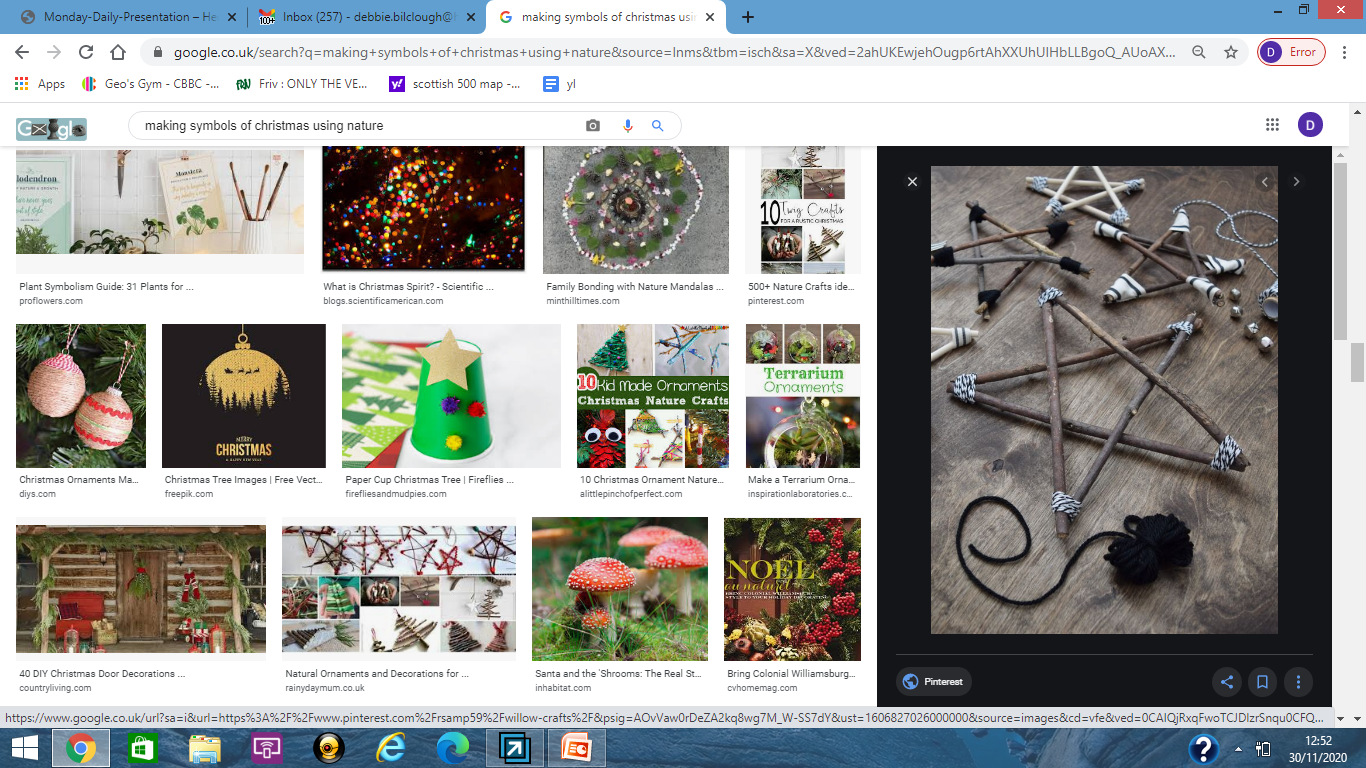 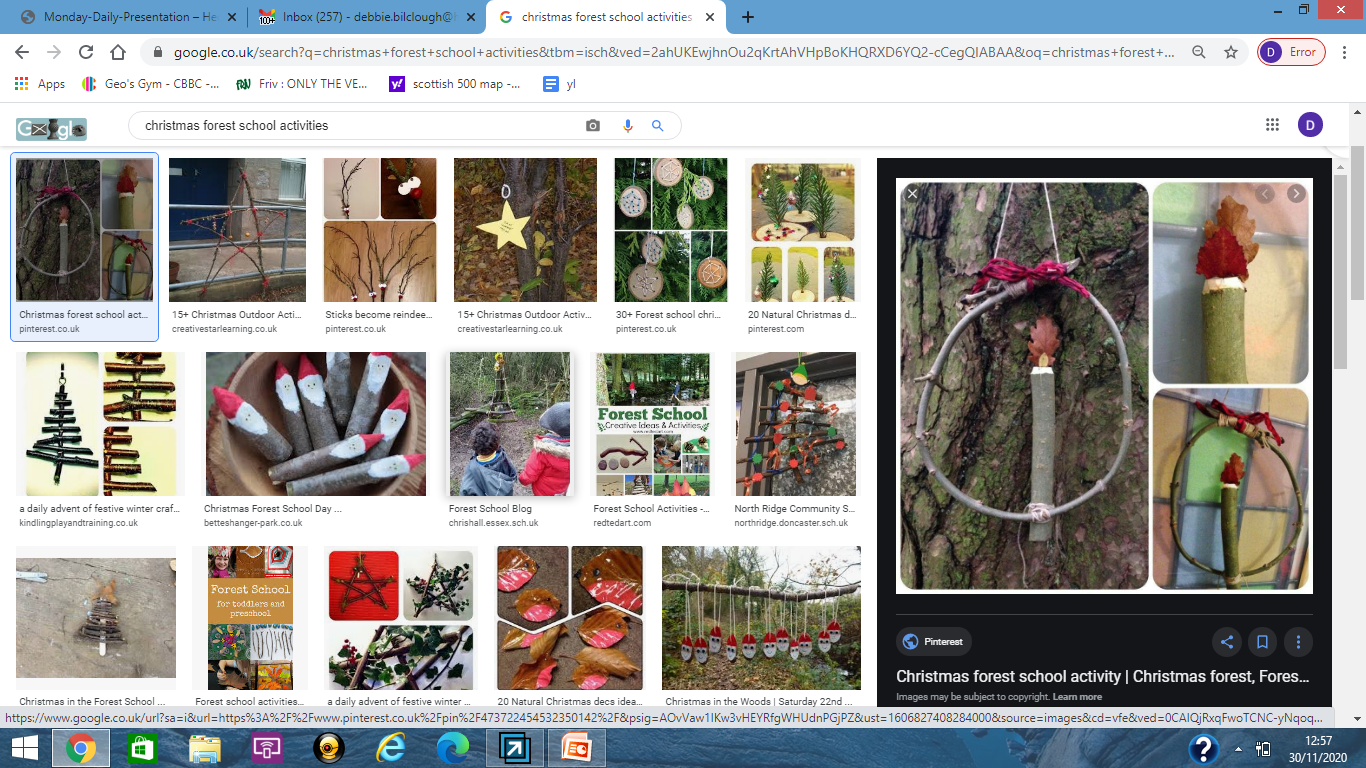 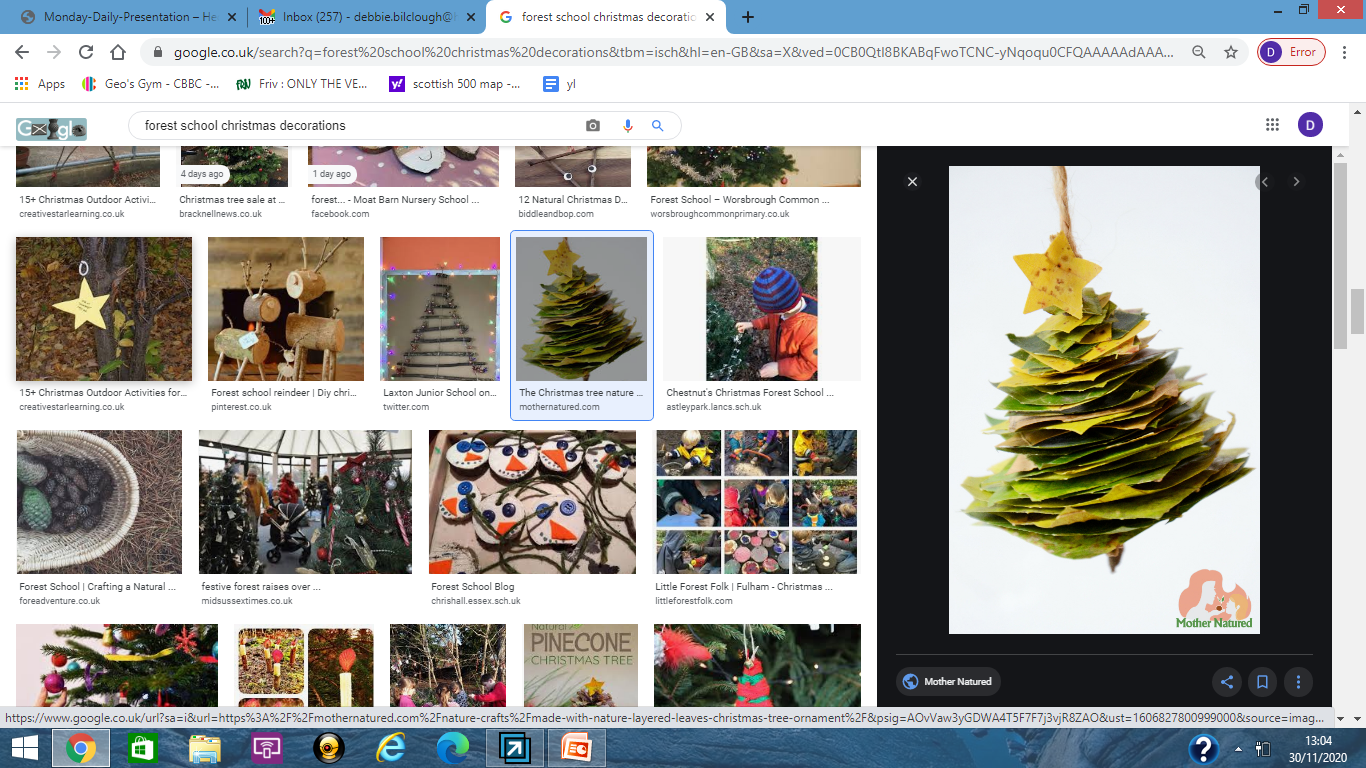 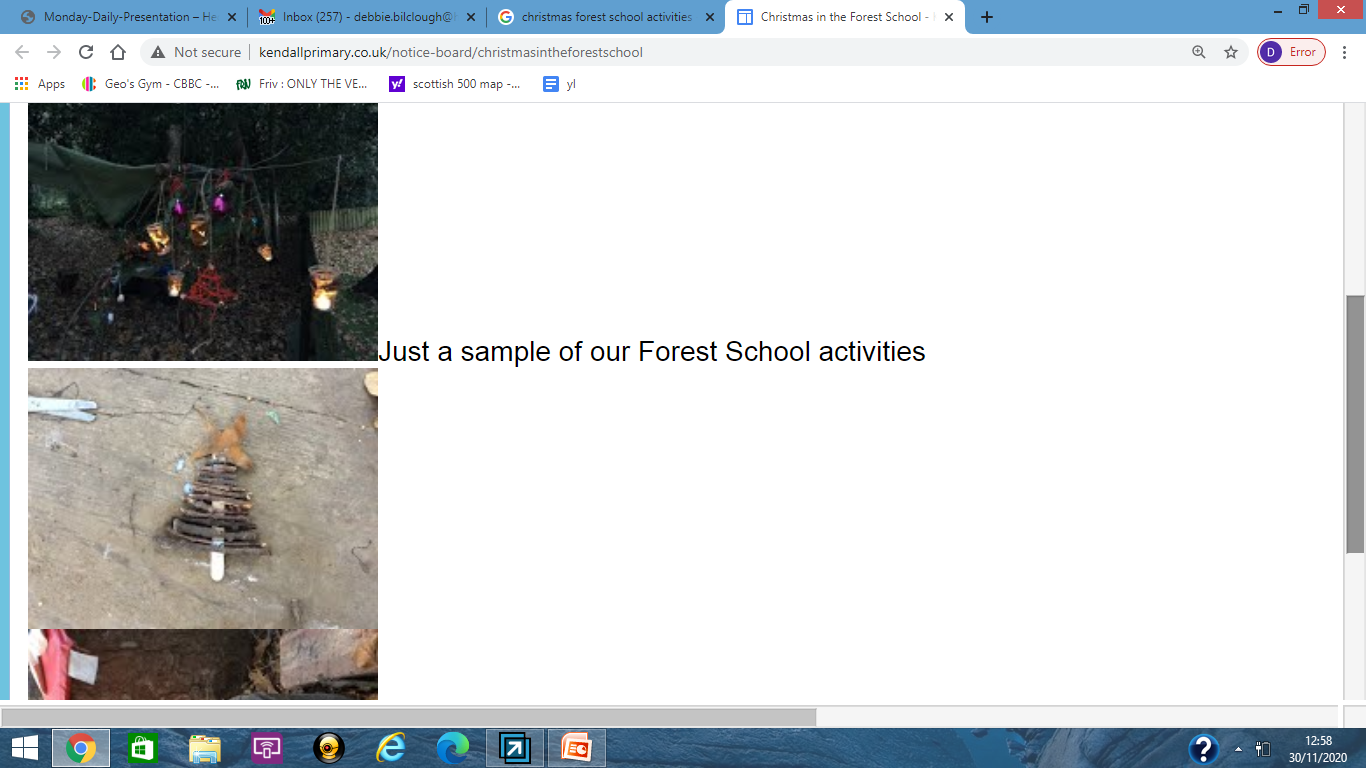 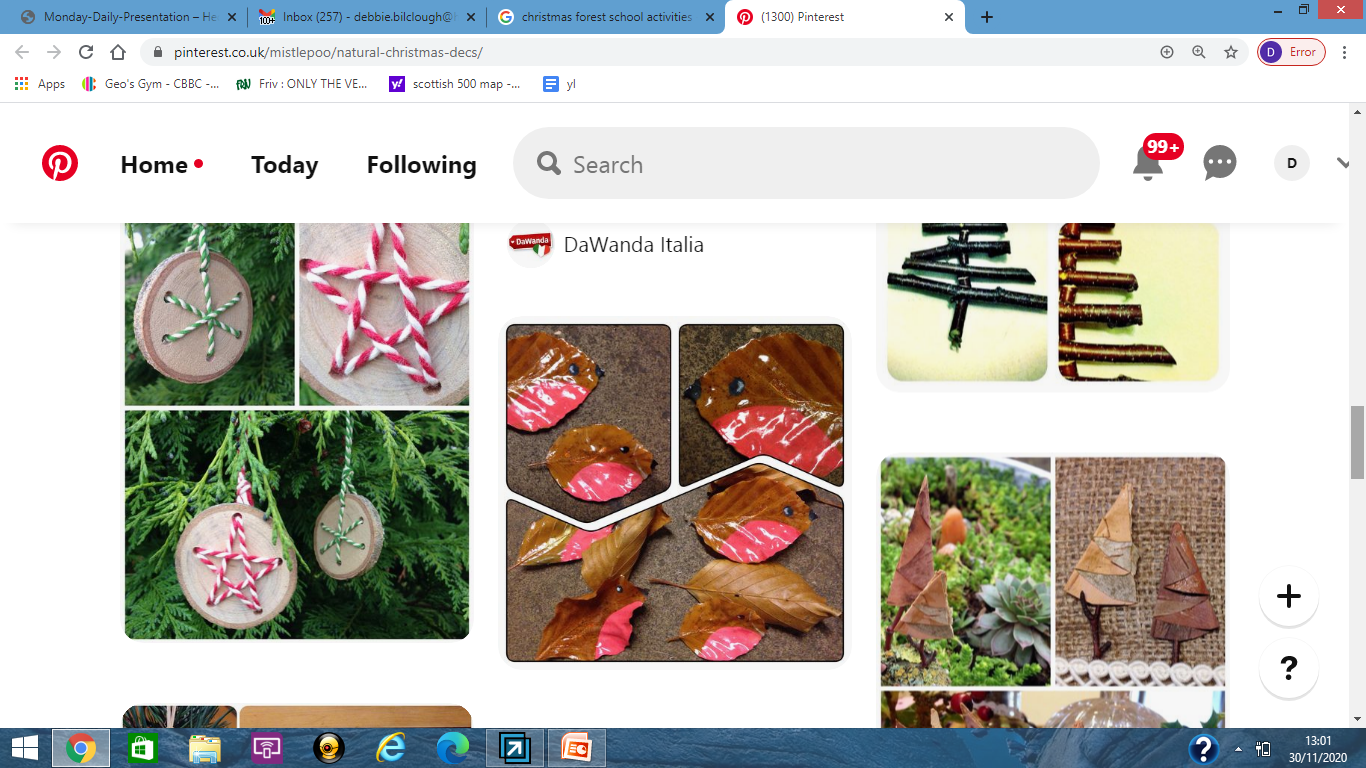